E.E.E.F.M. Prof° Filomena Quitiba
Estudando para o Enem de forma Invertida
Questão(2012-54)
Aluno:Elias Lourenço Santos
Serie:2 M04
Turno:Matutino
Prof°: Lucas Xavier
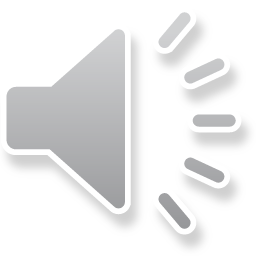 Mapa Conceitual
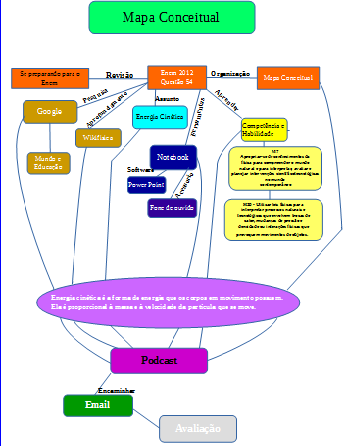 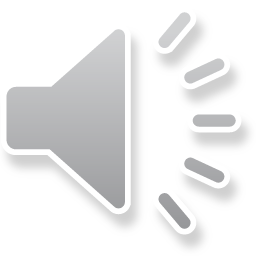 Competência e Habilidade
Competência: III - Selecionar, organizar, relacionar, interpretar dados e informações representados de diferentes formas para tomar decisões e enfrentar situações e problemas.
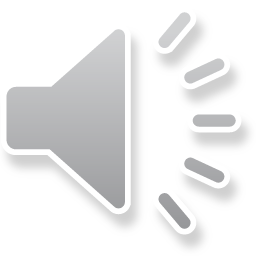 Habilidade: H20 - Utilizar leis físicas para interpretar processos naturais e tecnológicos que envolvem trocas de calor, mudanças de pressão e densidade ou interações físicas que provoquem movimentos de objetos.
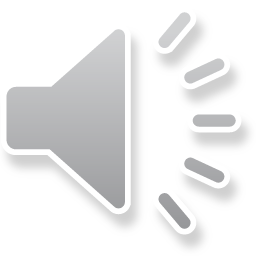 Conceito da Física na Questão
Energia cinética. Na física, a energia cinética em um objeto é a energia que ele possui devido ao seu movimento. Isto é definido como o trabalho necessário para acelerar um corpo de massa em repouso para que este adquira velocidade.
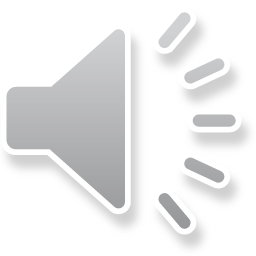 Questão 54
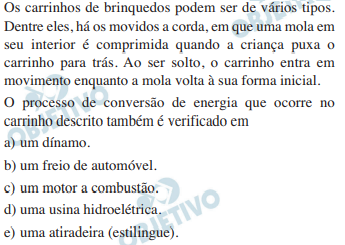 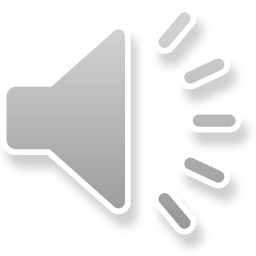 Resolução
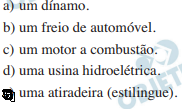 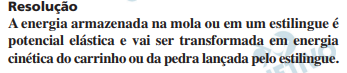 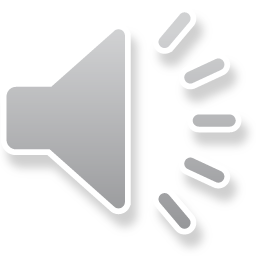